Image Stitching II
Linda Shapiro
CSE 455
RANSAC for Homography
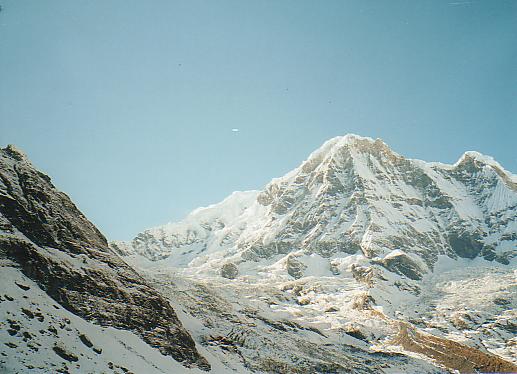 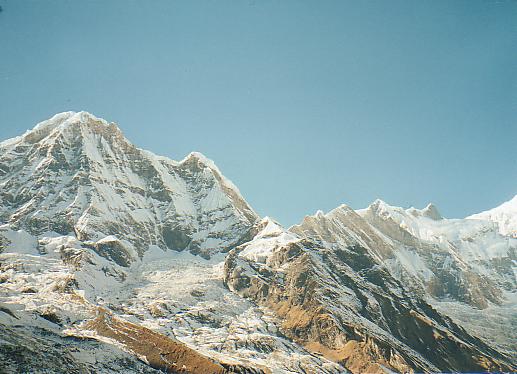 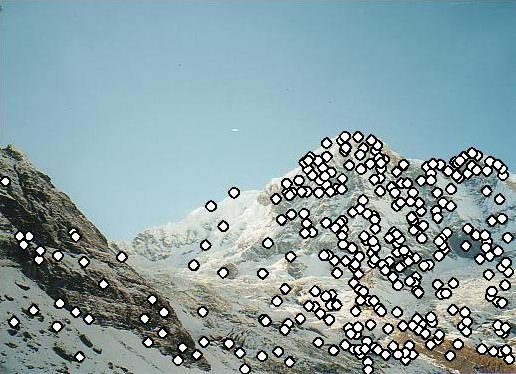 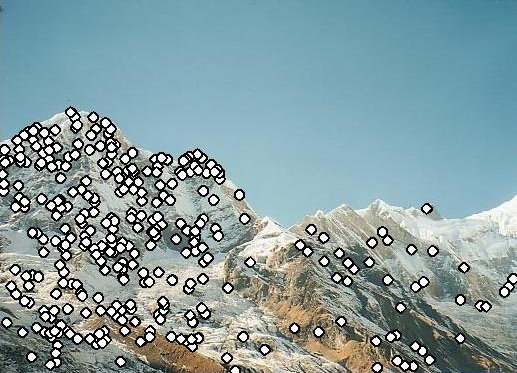 Initial Matched Points
RANSAC for Homography
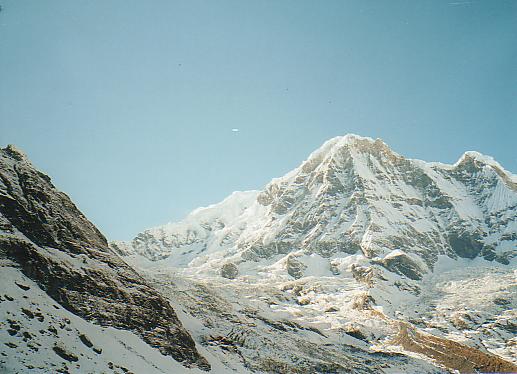 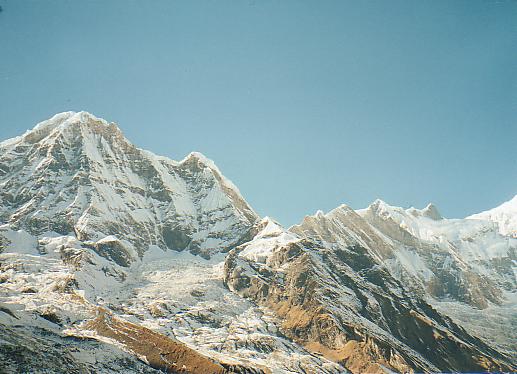 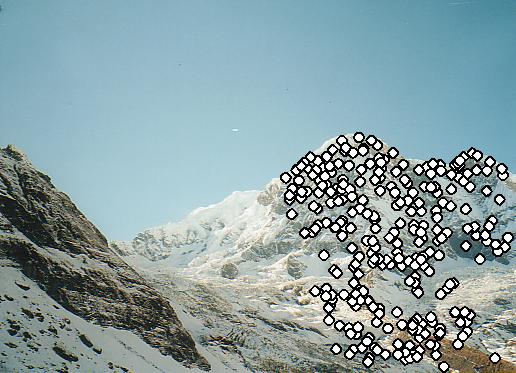 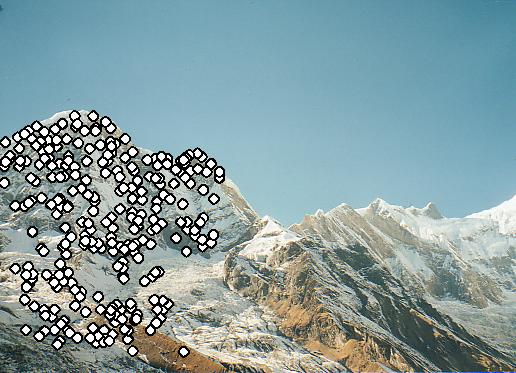 Final Matched Points
RANSAC for Homography
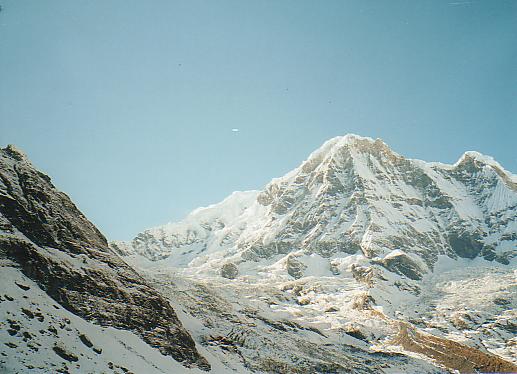 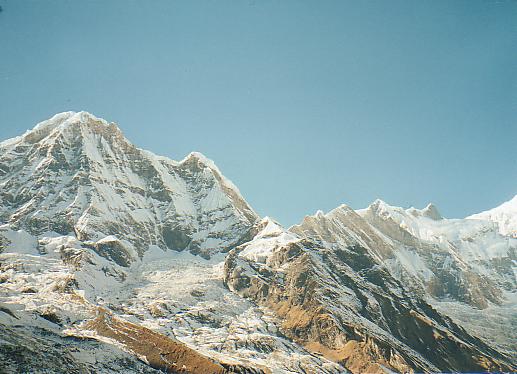 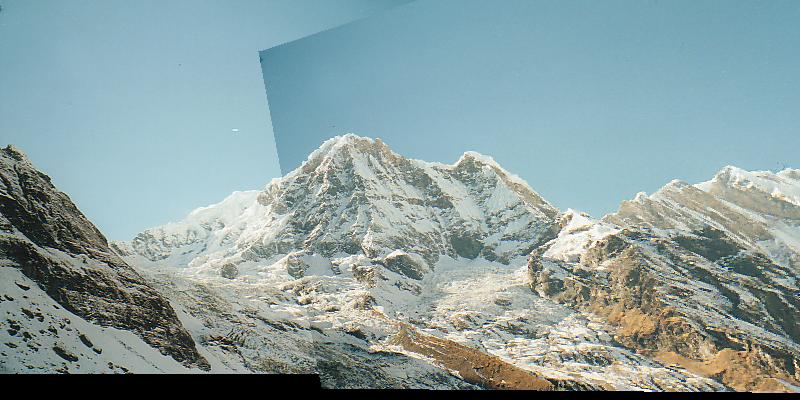 Image Blending
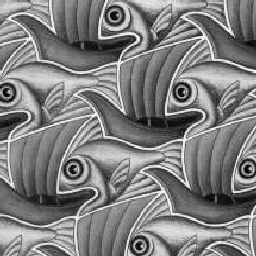 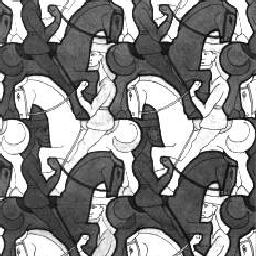 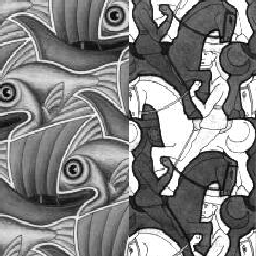 What’s wrong?
Feathering
0
1
0
1
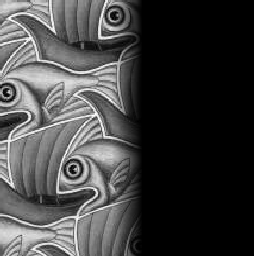 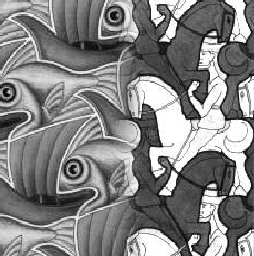 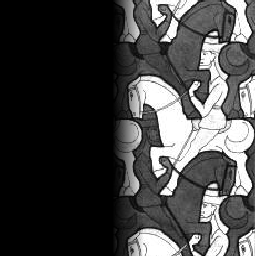 =
+
ramp
Effect of window (ramp-width) size
0
1
0
1
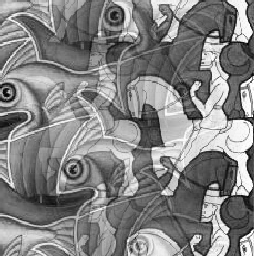 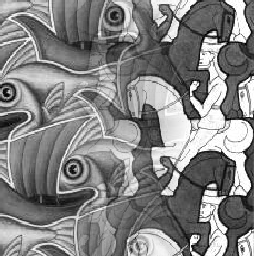 left
right
Effect of window size
0
1
0
1
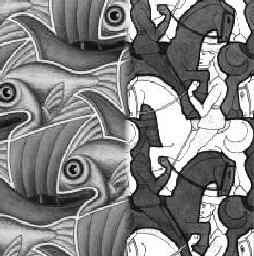 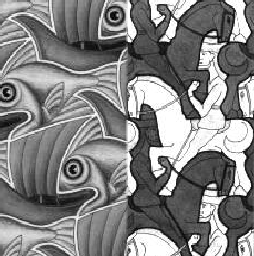 Good window size
0
1
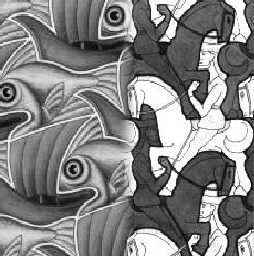 What can we do
instead?
“Optimal” window:  smooth but not ghosted
Doesn’t always work...
Pyramid blending
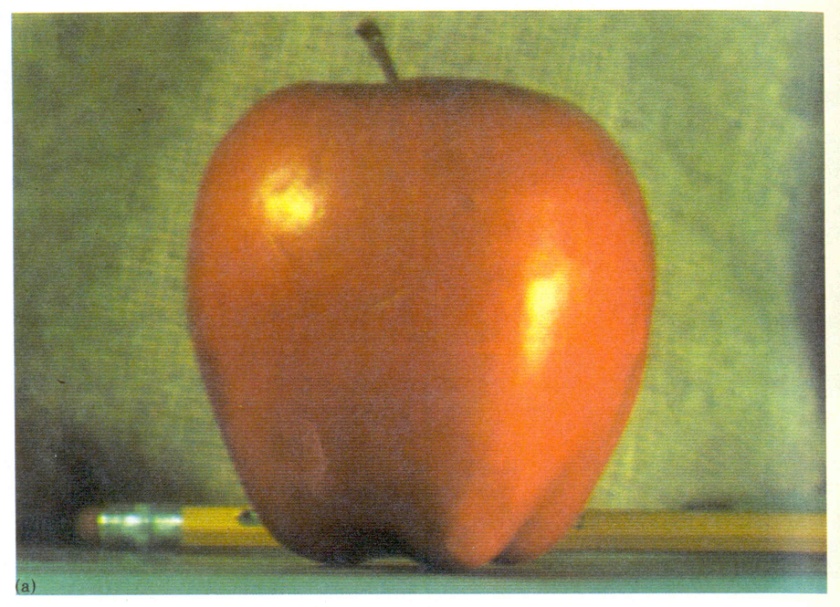 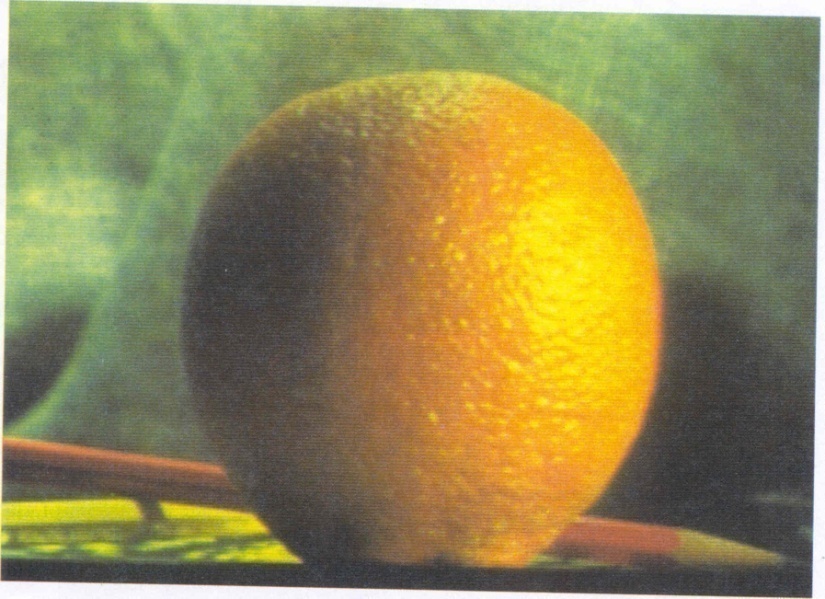 apple
orange
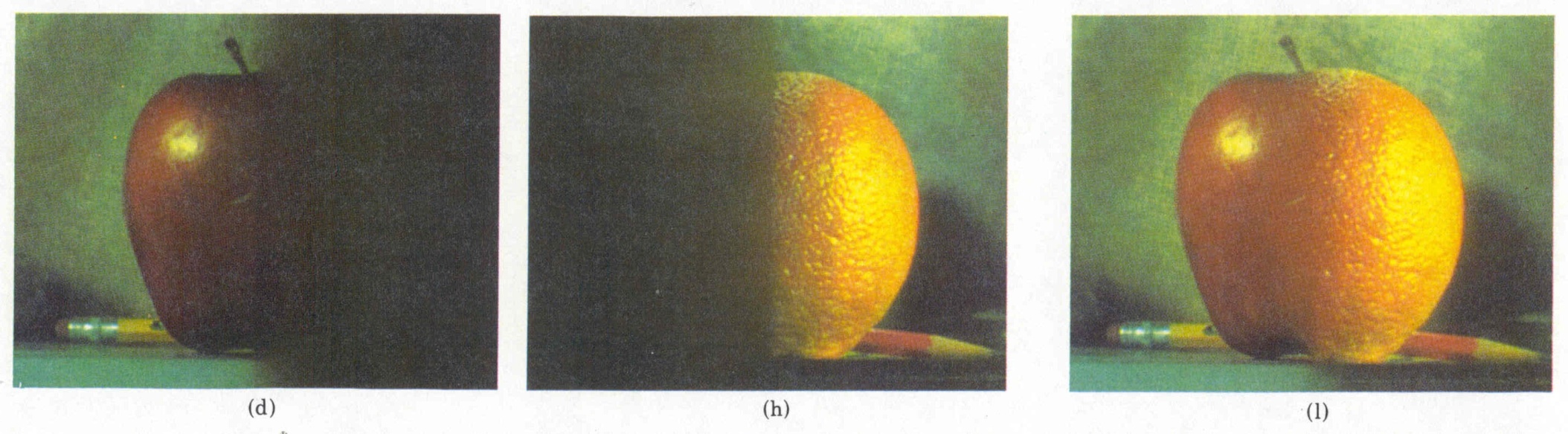 Create a Laplacian pyramid, blend each level
Burt, P. J. and Adelson, E. H., A Multiresolution Spline with Application to Image Mosaics, ACM Transactions on Graphics, 42(4), October 1983, 217-236.  http://persci.mit.edu/pub_pdfs/spline83.pdf
Forming a Gaussian Pyramid
Start with the original image G0
Perform a local Gaussian weighted averaging function in a neighborhood about each pixel, sampling so that the result is a reduced image of half the size in each dimension.
Do this all the way up the pyramid
    Gl = REDUCE(Gl-1)
Each level l node will represent a weighted average of a subarray of level l.
Making the Laplacians
We want to subtract each level of the pyramid from the next lower one.
But they are different sizes!
In order to do the subtraction, we perform an interpolation process.
We interpolate new samples between those of a given image to make it big enough to subtract.
The operation is called EXPAND.
The Laplacian Pyramid
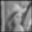 -
=
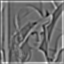 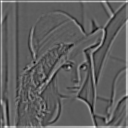 -
=
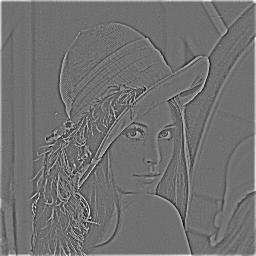 -
=
Laplacian Pyramid
Gaussian Pyramid
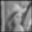 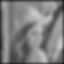 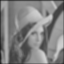 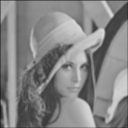 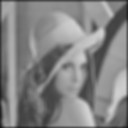 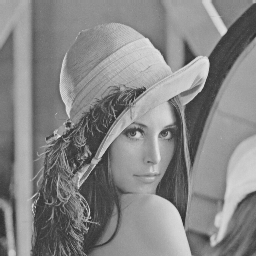 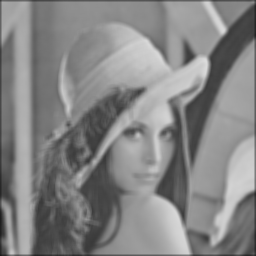 To blend two images,We’ll combine two Laplacian pyramids
Laplacian Pyramid LA            Laplacian Pyramid LS         Laplacian Pyramid LB
                                                      to be filled in
Forming the New Pyramid
Laplacian pyramids LB and LB are constructed for images A and B, respectively.
A third Laplacian pyramid LS is constructed by copying nodes from the left half of LA to the corresponding nodes of LS and nodes from the right half of LB to the right half of LS.
Nodes along the center line are set equal to the average of corresponding LA and LB nodes
Using the new Laplacian Pyramid
Use the new Laplacian pyramid with the reverse of how it was created to create a Gaussian pyramid.


The lowest level of the new Gaussian pyramid gives the final result.
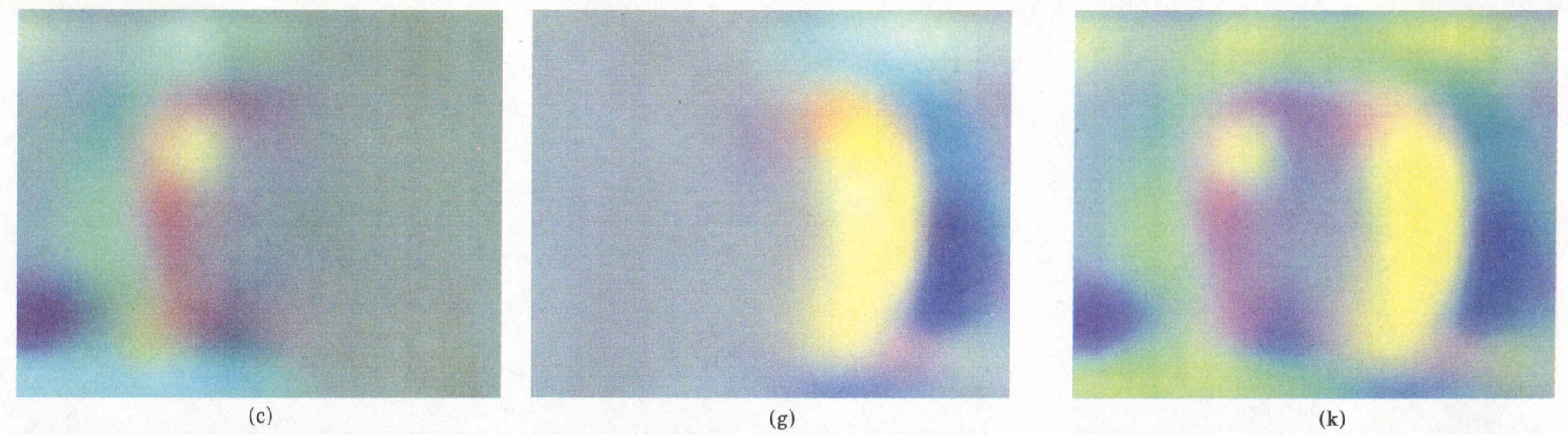 Laplacian
level
4
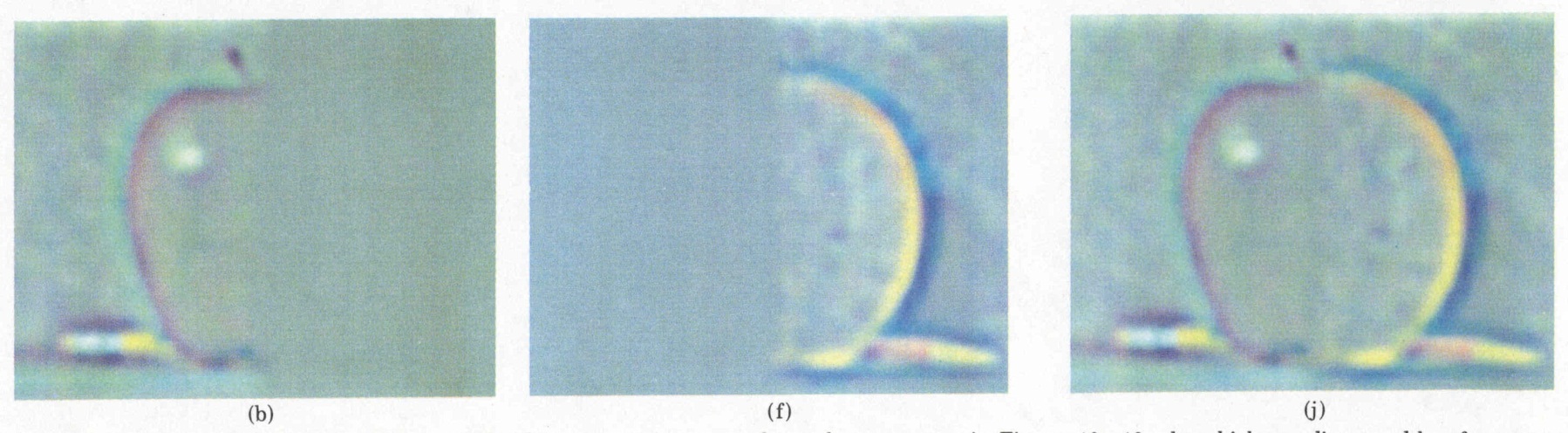 Laplacian
level
2
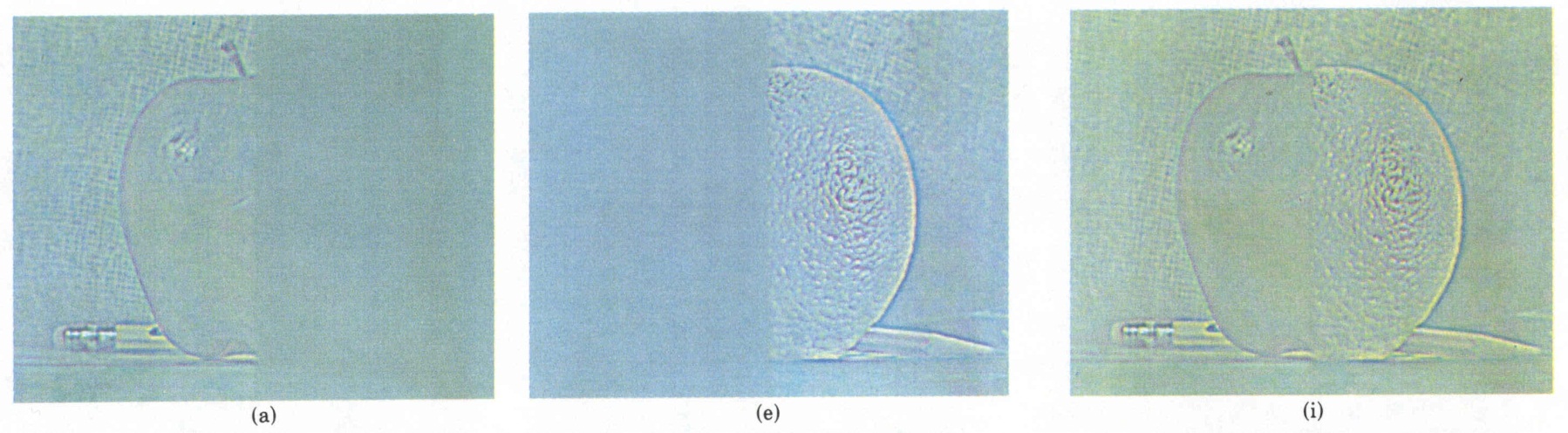 Laplacian
level
0
right pyramid
left pyramid
blended pyramid
[Speaker Notes: with the ramp function]
Pyramid blending
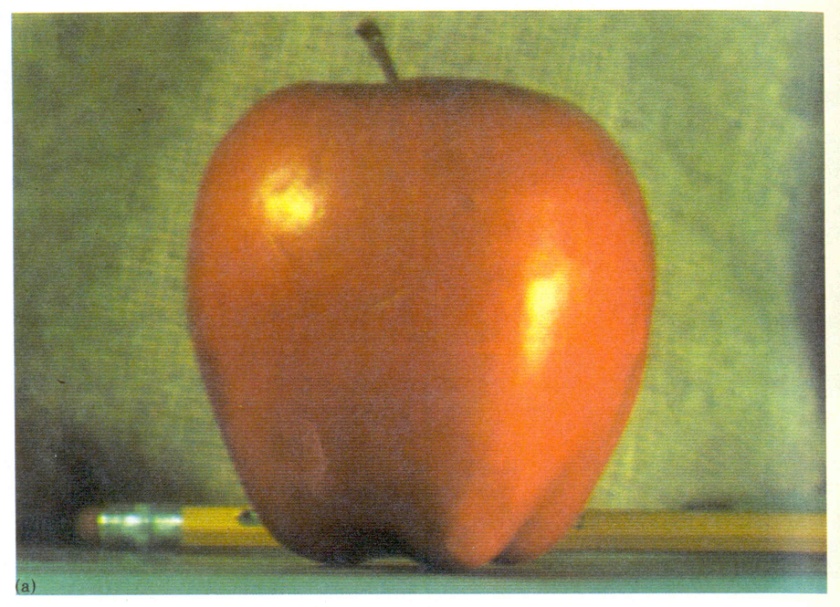 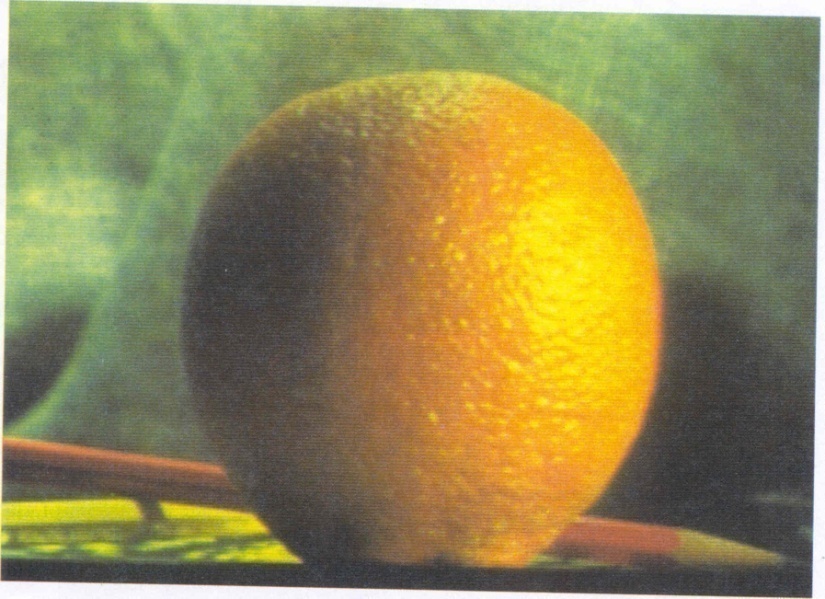 apple
orange
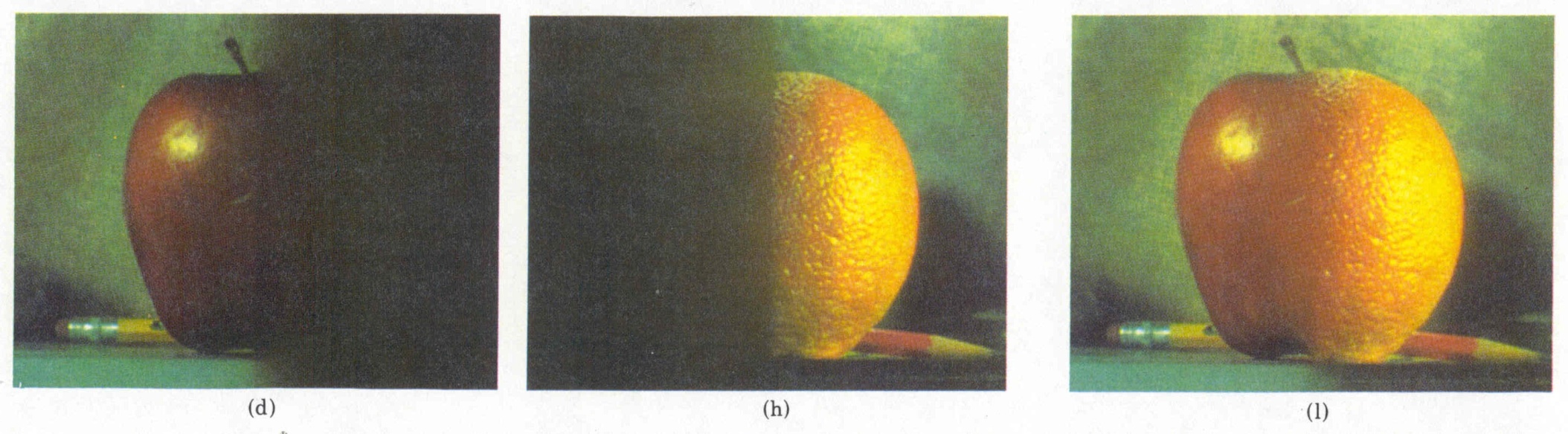 Create a Laplacian pyramid, blend each level
Burt, P. J. and Adelson, E. H., A Multiresolution Spline with Application to Image Mosaics, ACM Transactions on Graphics, 42(4), October 1983, 217-236.  http://persci.mit.edu/pub_pdfs/spline83.pdf
Multiband blending (IJCV 2007)
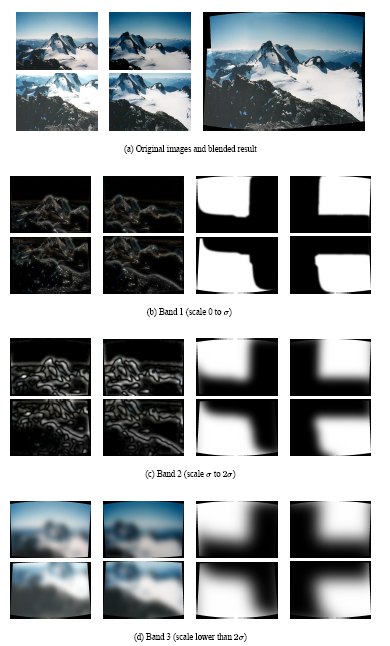 Laplacian pyramids
Compute Laplacian pyramid of images and mask

Create blended image at each level of pyramid

Reconstruct complete image
[Speaker Notes: 3 different frequency levels of blending; mask is blurred in lower levels]
Blending comparison (IJCV 2007)
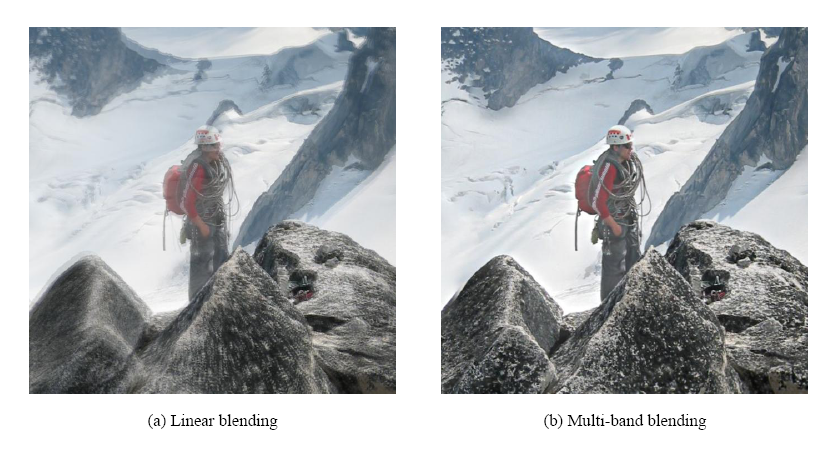 Poisson Image Editing
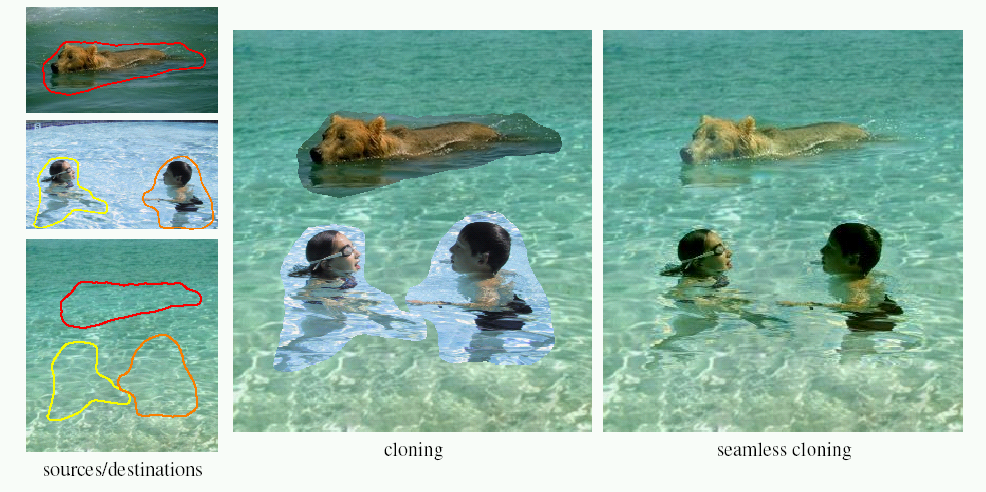 For more info:  Perez et al, SIGGRAPH 2003
http://research.microsoft.com/vision/cambridge/papers/perez_siggraph03.pdf
Alpha Blending
I3
p
I1
Optional:  see Blinn (CGA, 1994) for details:
http://ieeexplore.ieee.org/iel1/38/7531/00310740.pdf?isNumber=7531&prod=JNL&arnumber=310740&arSt=83&ared=87&arAuthor=Blinn%2C+J.F.
I2
Encoding blend weights:   I(x,y) = (αR, αG, αB, α ) 
color at p =
Implement this in two steps:
1.  accumulate:  add up the (α premultiplied) RGB values at each pixel
2.  normalize:  divide each pixel’s accumulated RGB by its α value
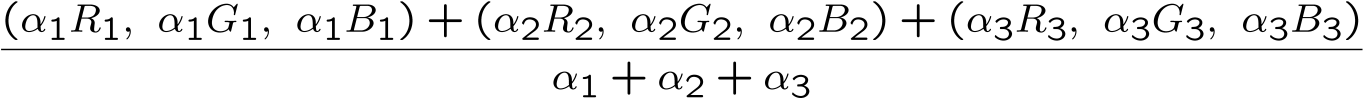 [Speaker Notes: A:  render as black]
Choosing seams
dynamic program to find seam along well-matched regions
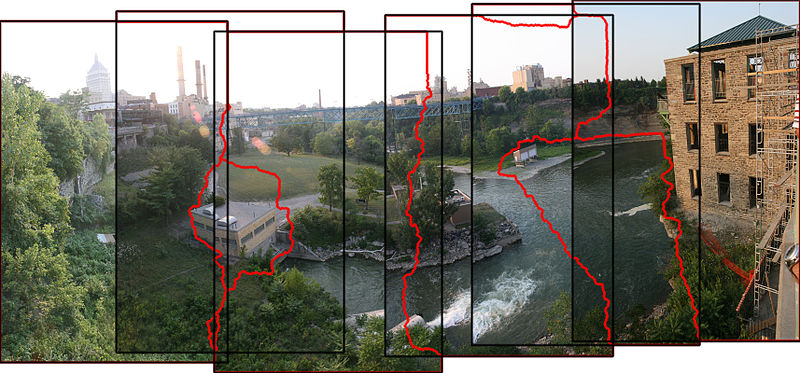 Illustration: http://en.wikipedia.org/wiki/File:Rochester_NY.jpg
Gain Compensation: Getting rid of artifacts
Simple gain adjustment
Compute average RGB intensity of each image in overlapping region
Normalize intensities by ratio of averages
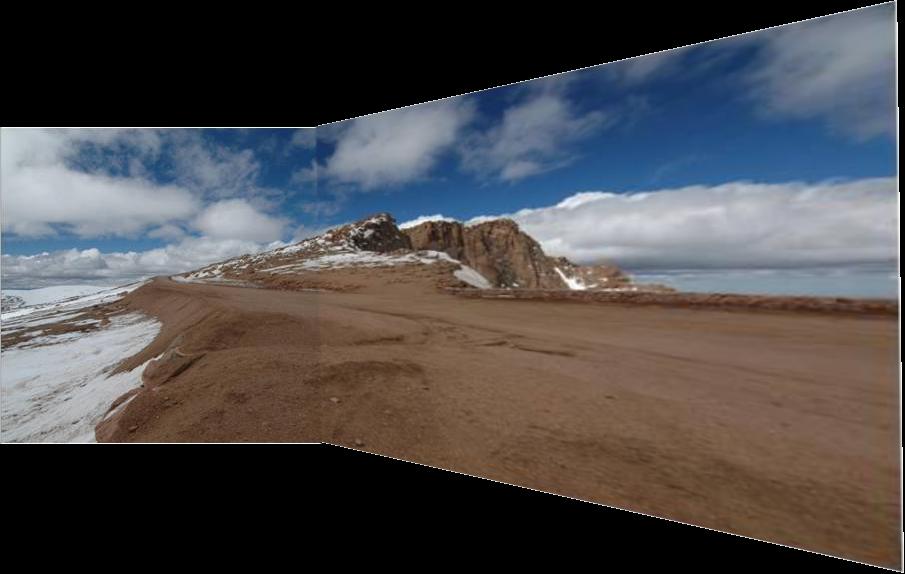 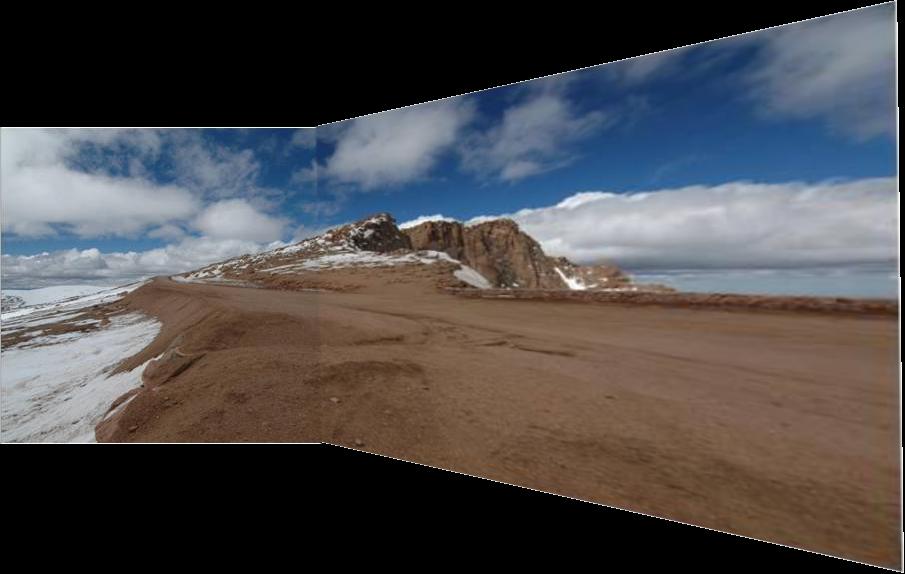 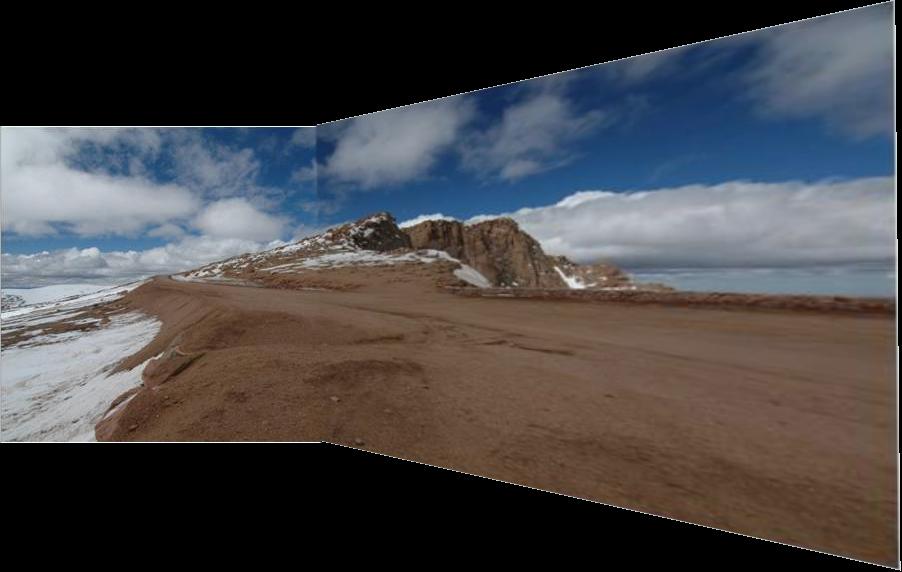 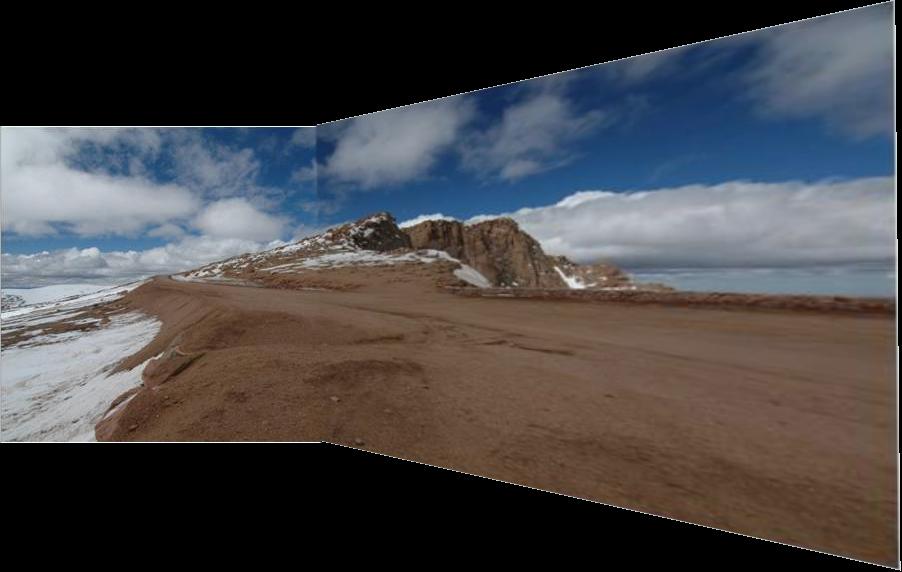 Blending Comparison
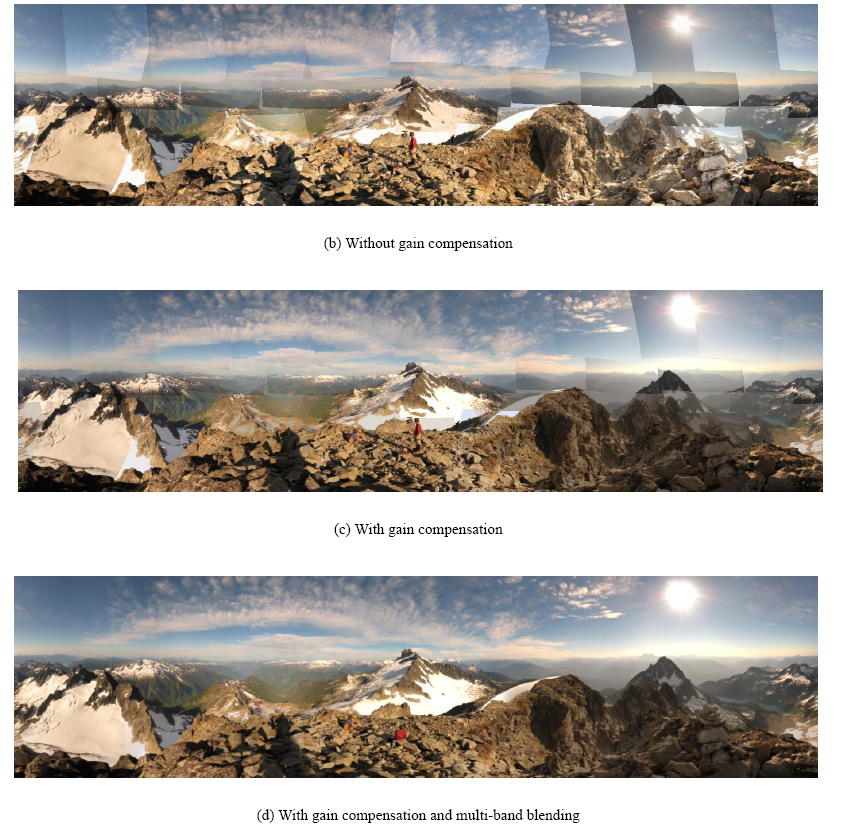 Recognizing Panoramas
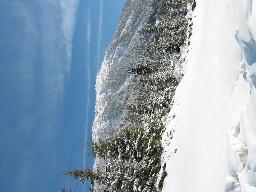 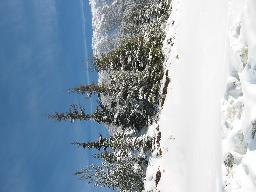 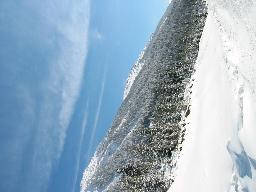 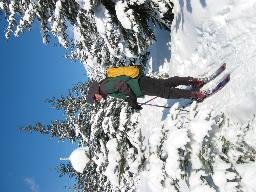 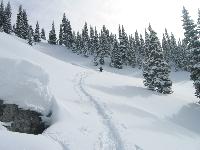 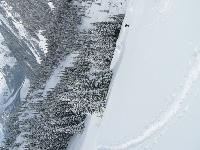 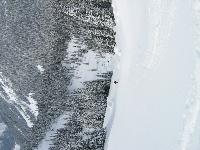 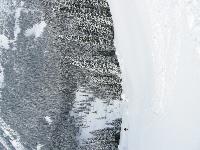 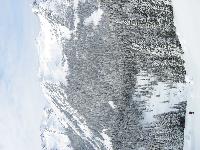 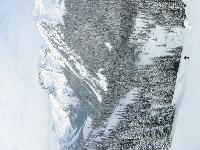 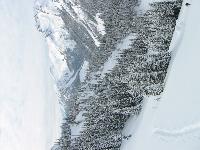 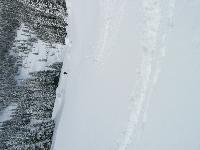 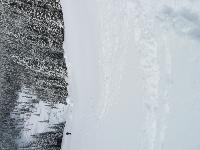 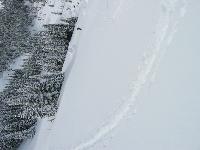 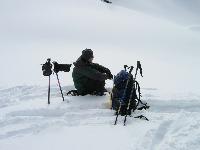 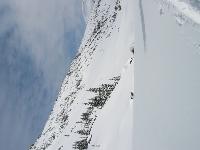 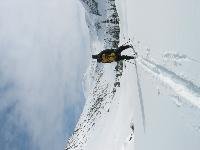 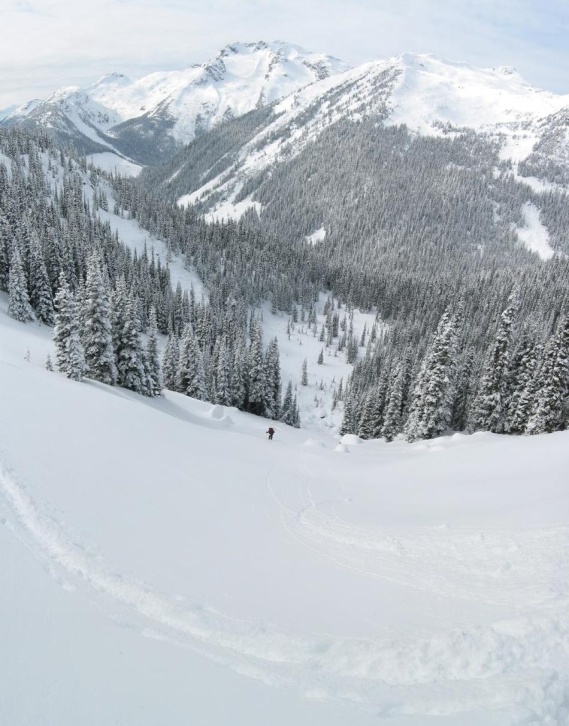 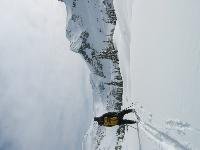 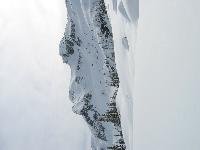 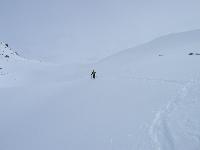 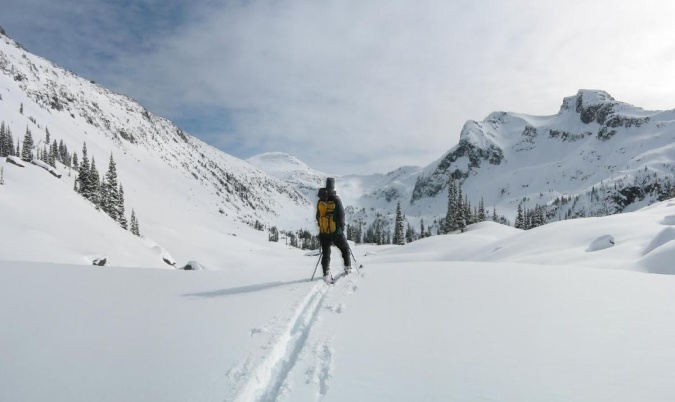 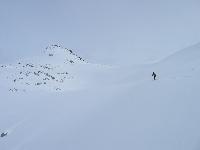 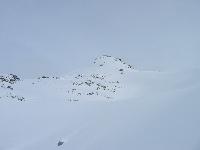 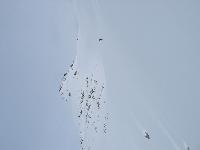 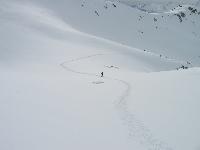 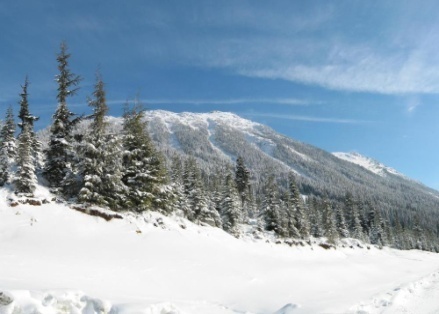 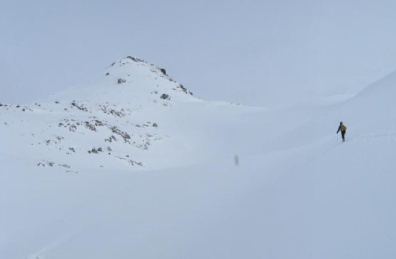 Brown and Lowe 2003, 2007
Some of following material from Brown and Lowe 2003 talk
Recognizing Panoramas
Input: N images
Extract SIFT points, descriptors from all images
Find K-nearest neighbors for each point (K=4)
For each image
Select M candidate matching images by counting matched keypoints (m=6)
Solve homography Hij for each matched image
Recognizing Panoramas
Input: N images
Extract SIFT points, descriptors from all images
Find K-nearest neighbors for each point (K=4)
For each image
Select M candidate matching images by counting matched keypoints (m=6)
Solve homography Hij for each matched image
Decide if match is valid (ni  >  8  +   0.3  nf )
# keypoints in overlapping area
# inliers
Recognizing Panoramas (cont.)
(now we have matched pairs of images)
Make a graph of matched pairs
      Find connected components of the graph
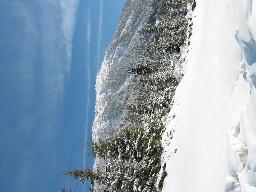 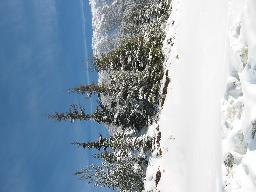 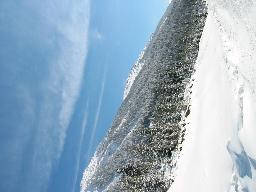 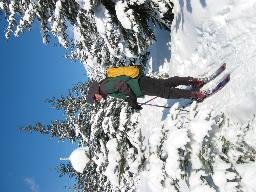 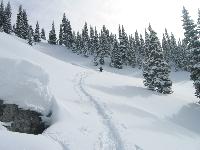 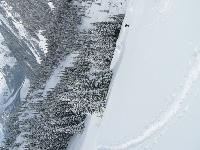 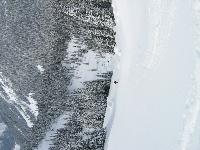 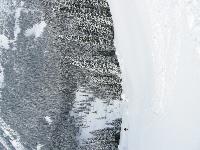 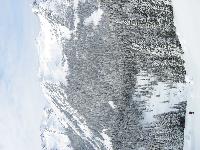 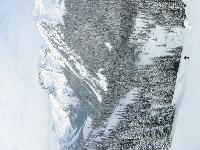 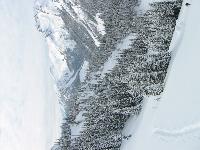 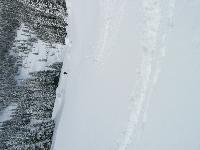 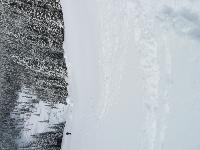 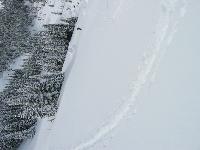 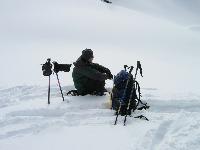 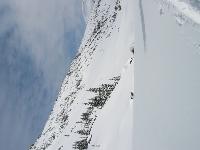 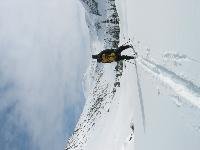 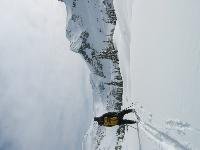 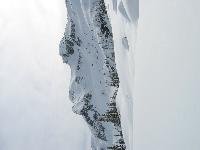 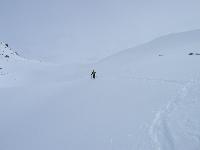 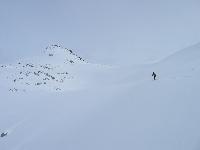 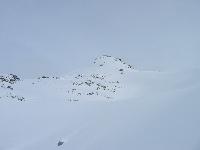 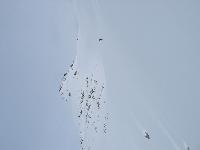 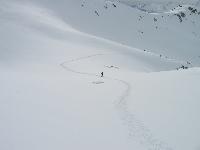 Finding the panoramas
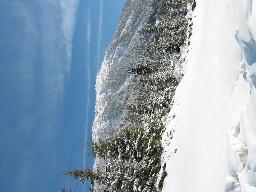 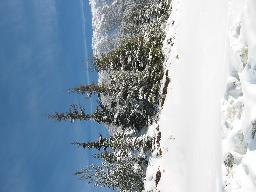 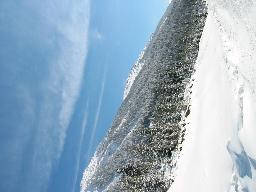 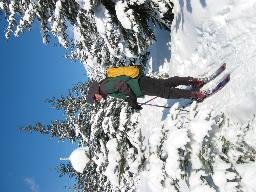 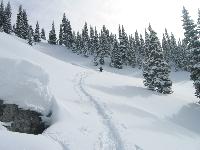 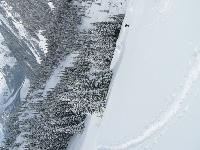 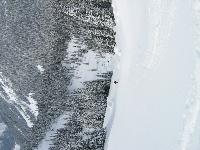 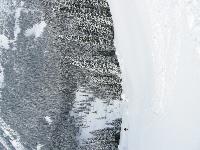 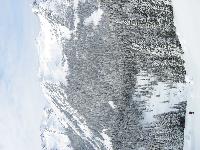 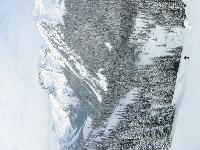 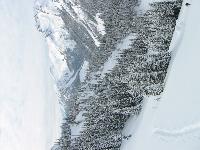 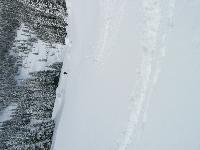 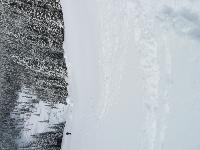 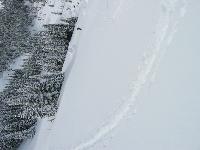 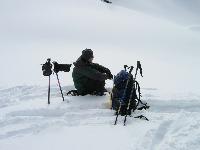 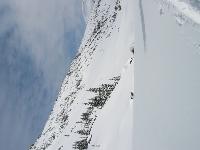 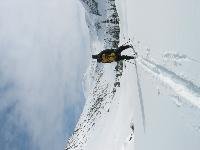 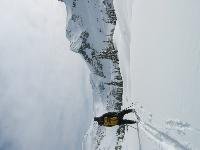 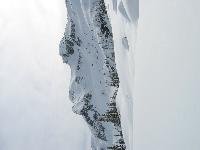 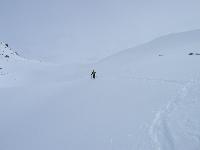 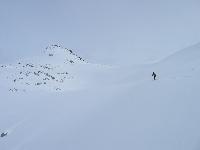 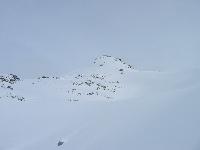 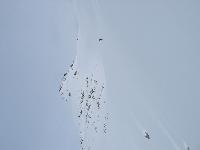 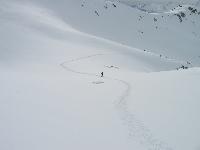 Finding the panoramas
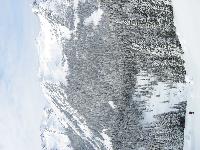 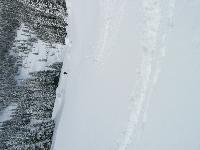 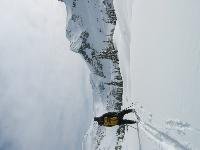 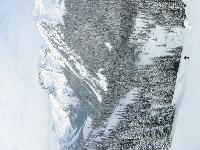 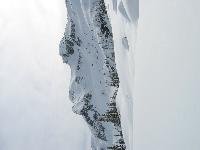 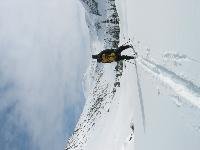 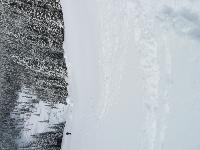 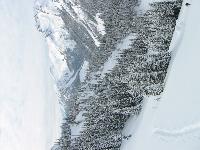 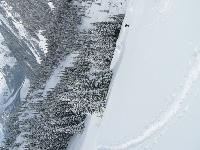 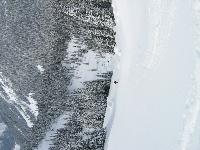 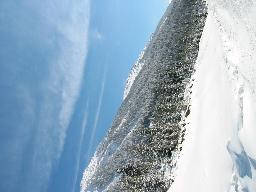 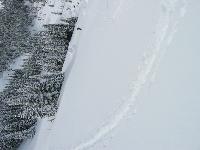 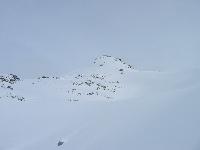 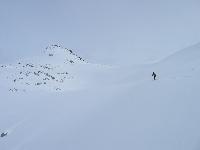 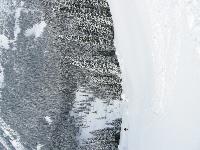 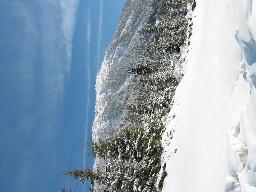 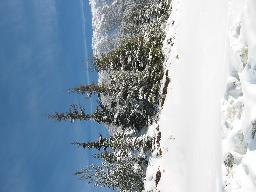 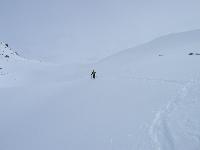 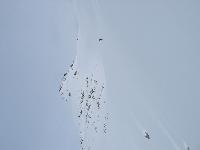 Recognizing Panoramas (cont.)
(now we have matched pairs of images)
Find connected components
For each connected component
Solve for rotation and f
Project to a surface (plane, cylinder, or sphere)
Render with multiband blending
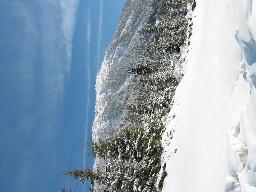 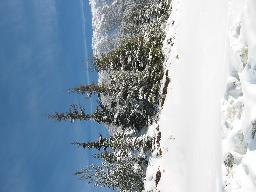 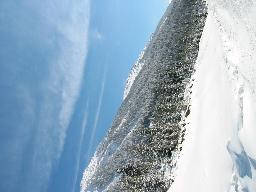 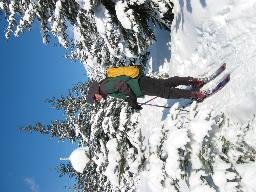 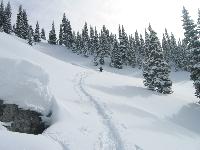 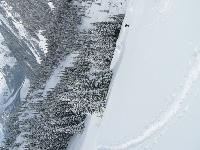 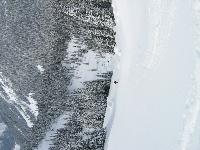 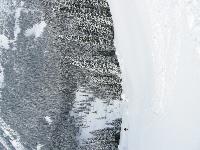 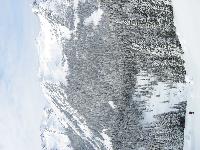 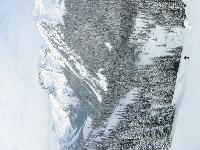 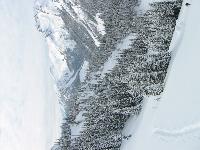 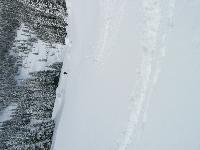 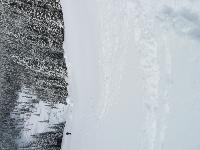 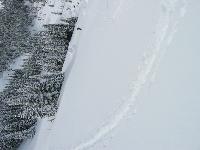 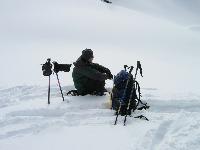 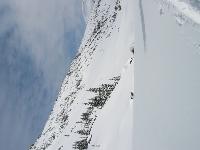 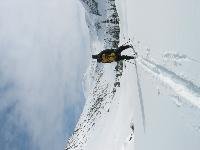 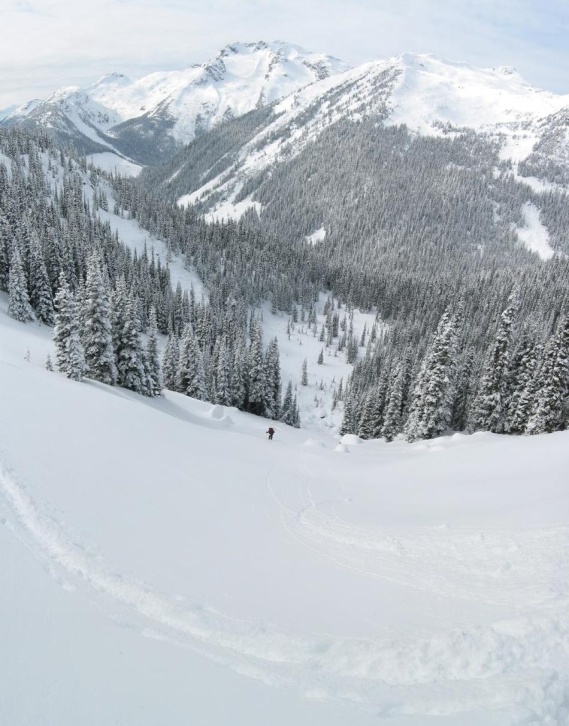 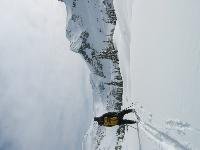 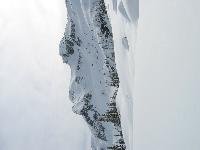 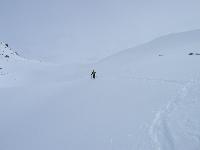 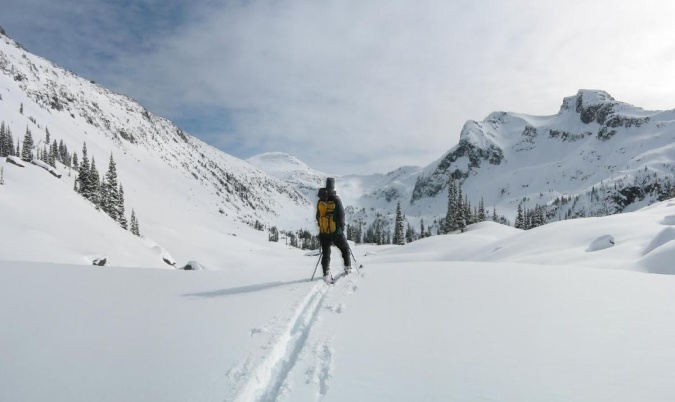 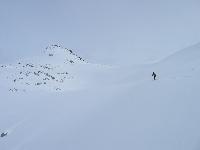 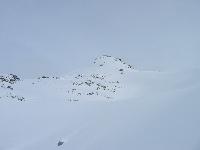 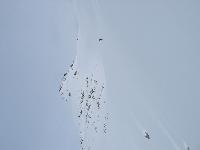 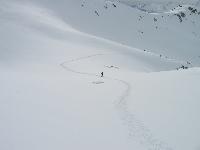 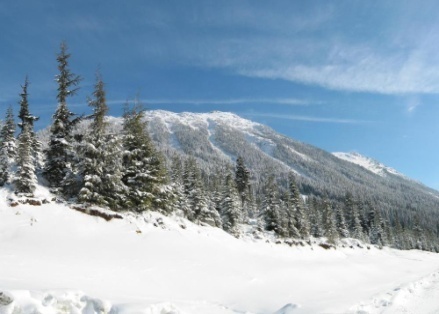 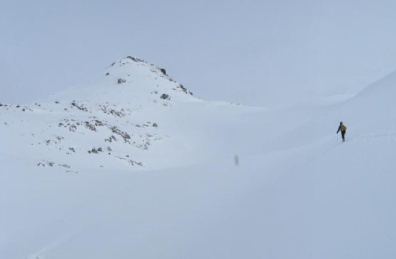 Finding the panoramas